Yr iaith ar waithwork welsh
Sesiwn 3
Cyfarchion/Greetings
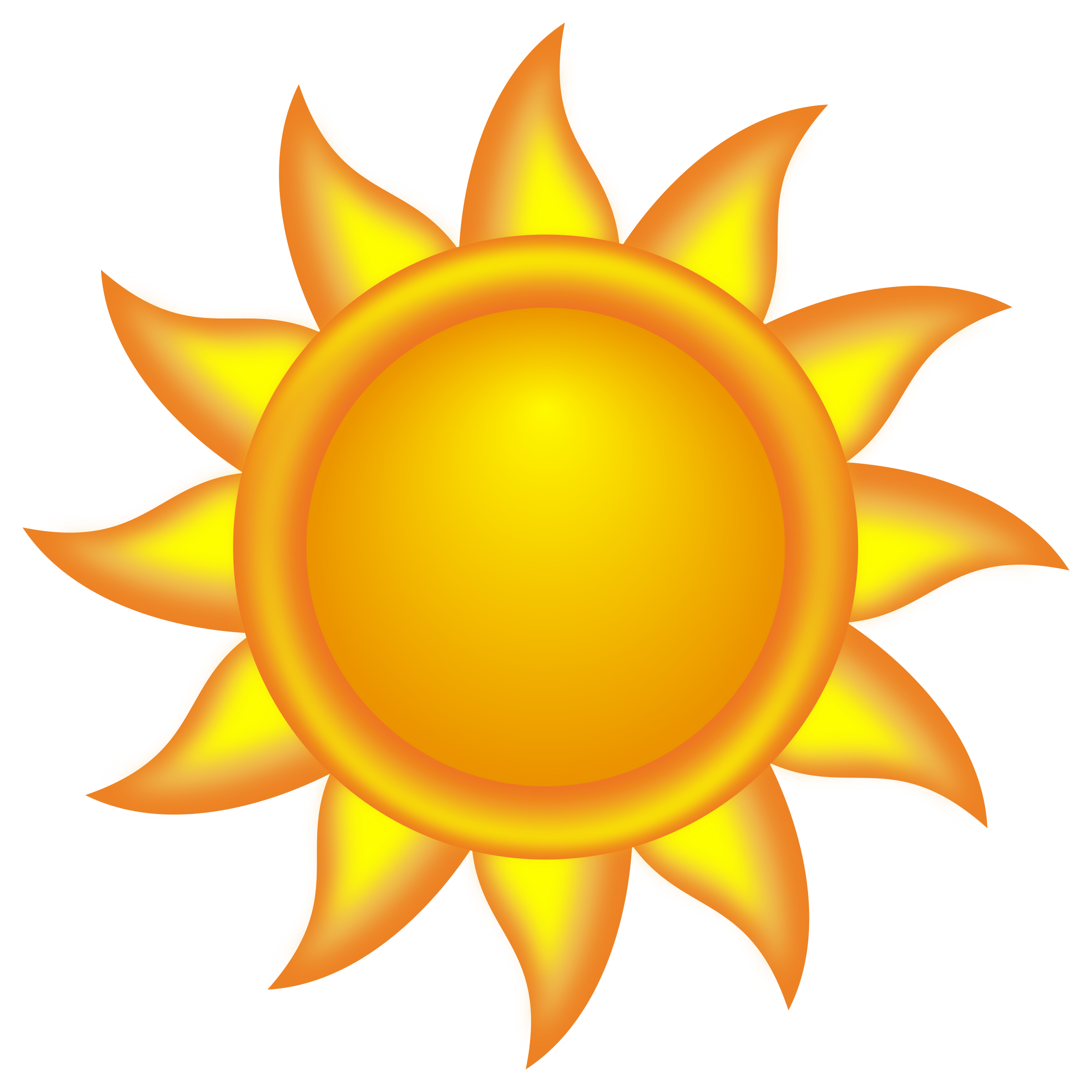 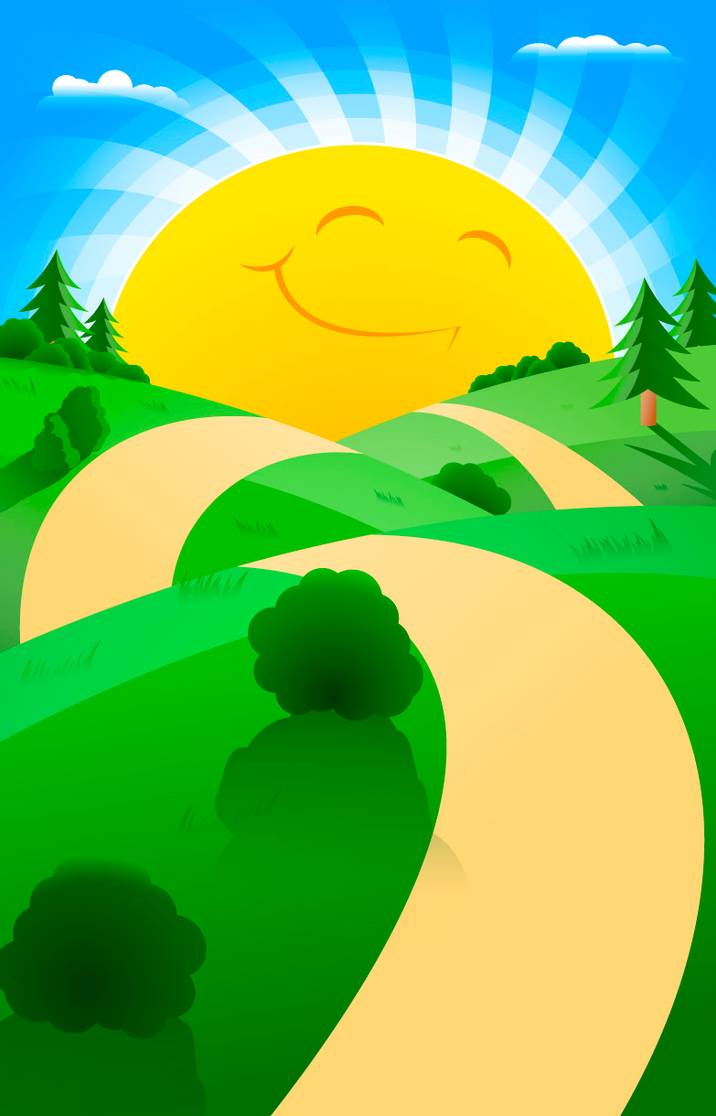 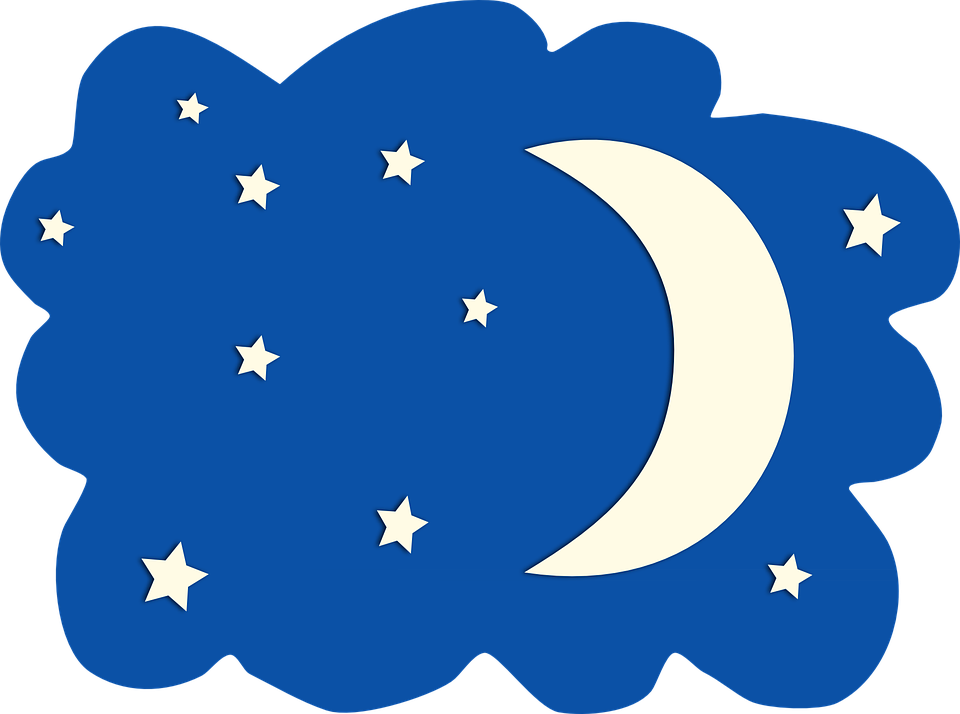 This Photo by Unknown Author is licensed under CC BY-ND
Bore da
Good Morning
Prynhawn da
Good Afternoon
Nos da
Good Night
Cyfarchion/Greetings
Iawn/Da, diolch
Fine/good, thank you.
Sut mae?/Shw mae?
How are you?
Da iawn, diolch
Very good, thank you.
Cyflwyno eich hun/Introduce yourself
(your name)…dw i.
Gofyn am new/Asking a name
Beth yw enw chi?
What’s your name?
(your name)…dw i.
Ymarfer/Practice
Go into your breakout rooms and have a go at greeting each other, introducing yourself and asking for their name.
OFFER TO HELP
Ga i helpu?
May help you?
Expected responses
Tasg/Task
Defnyddiwch y daflen forms i sicrhau eich bod yn cofio'r holl gyfarchion yn gywir.
Use the forms sheet to make sure you remember all the welsh greetings.
Rhifau/Numbers
https://www.youtube.com/watch?v=kuQHEEYiazY
Tasg/Task
Cymrwch dro i adrodd y rhifau ffôn yma yn eich grwpiau,
Take it in turns to read these telephone number in welsh.
01542 886779
07891425673
01367 872514
01739 567121
07629817654
01796 726812
01256 764231
07754281799
0800 345 678
Gofyn eich oedran/asking your age
Beth yw eich oedran?
What’s your age? or How old are you?
Ateb/anwser
Rydw i’n ... mlwydd oed.
I’m …. Years old
Tasg/Task
Ewch nôl yn eich grwpiau, cymerwch dro i ofyn eich oedran ac ateb.
Go back into your groups, take it in turns to ask each other your age and anwser.